CSE 332: Data Structures & ParallelismLecture 8: B-Trees
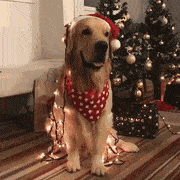 Arthur Liu
Summer 2022
7/11/2022
1
Announcements
In-class Midterm Next Monday!
Be here on time, we will start promptly at 9:40-10:40am to give you the full hour
Midterm Resources will be posted later today
Midterm Review Session on Friday time TBD
7/11/2022
2
Deletion – The Two Child Case
12
delete(5)
5
15
The easiest solution involves replacing the deleted node with its successor (7) or predecessor (4) value.
“Easiest” because we know exactly where the rest of the subtrees should go.
Cases:
Replacement node has no children -> then nothing to worry about!
Replacement node has 1 children -> just replace the replacement node with that child
Replacement node has 2 children(?) (This case cannot happen!)
2
9
20
17
4
7
30
10
8
3
7/11/2022
3
[Speaker Notes: Ah, now the hard case.
How do we delete a two child node?
We remove it and replace it with what?
It has all these left and right children that need to be greater and less than the new value (respectively).
Is there any value that is guaranteed to be between the two subtrees?
Two of them: the successor and predecessor!
So, let’s just replace the node’s value with it’s successor and then delete the succ.]
Outline for Today
Finish AVL
How to handle insertion (4 cases)
AVL size math (and height guarantees)
B-Trees
Motivating B-Trees, a memory perspective
B-Tree structure
B-Tree methods
Insertion AND deletion
7/11/2022
4
Dictionaries Review
We’ve talked about 1.5 “standard” dictionaries:
AVL Trees – O(log n) find, insert, and delete
Optimize for worst case
BST can only give average case logarithmic

Today: A New Problem
Design Goal: Optimize behavior for huge datasets
Need to understand how memory works
7/11/2022
5
A false assumption
We said “every operation takes about the same time”
In order to do big-O analysis

Most of the time this is true.
It’s always true up to a constant factor
But what if that constant is 5,000,000?

Today: What to do when your dictionary is huge
7/11/2022
6
A typical hierarchy
“Every desktop/laptop/server is different” but here is a plausible configuration these days
CPU
instructions (e.g., addition): 230/sec

get data in L1: 229/sec = 2 instructions

	get data in L2: 225/sec = 30 				    instructions 

	     get data in main memory:
		  222/sec = 250 instructions 

		       get data from “new 	          	       place” on disk:
		       27/sec =8,000,000			   instructions
L1 Cache: 128KB = 217
L2 Cache: 2MB = 221
Main memory: 8GB = 233
Disk: 1TB = 240
7/11/2022
7
A typical hierarchy
CPU
1 second
L1 Cache: 128KB = 217
2 seconds
L2 Cache: 2MB = 221
30 seconds
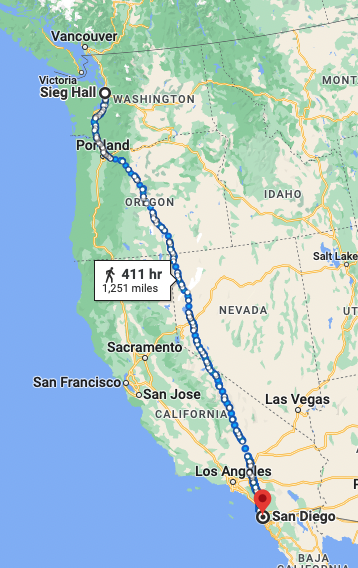 4 minutes
Main memory: 8GB = 233
3 months
Disk: 1TB = 240
7/11/2022
8
Why have we not noticed this?
Very smart people work on algorithms to quickly decide what memory to put in caches (in case you need it again).
If your data fits in the cache, you’ll probably never notice.
Compiler optimizations can sometimes ask for data before you need it.

When you ask for one piece of data, the OS will give you that, and everything near it. 
It’s likely to be used soon (think arrays). 
Once you use a value, the OS will keep it in a close by cache.
7/11/2022
9
Two Principles
Temporal Locality:
If you use some piece of memory, you are likely to use that exact data again pretty soon. 

Spatial Locality:
If you use some piece of memory, you are likely to use nearby data pretty soon.

OS accomplishes this by:
Keeping recently used memory in the cache
Moving memory in “pages” (blocks/pages/lines) – if you access one data point, you move everything nearby with it
7/11/2022
10
Pause to Ponder
pollev.com/artliu
We’ve seen two dictionary types:
Search tree-based dictionaries
Array-based dictionaries

Which one should we use when we have a huge dataset?
7/11/2022
11
Memory Accesses – Dictionaries
7/11/2022
12
M is not entirely free
# hops for find?
Approx. logM n hops instead of log2 n (for balanced BST)

But how do we decide which branch to take?
Use binary search at every branch node log2 m
Need to pick an M so binary search happens within one memory block

Runtime of find if balanced: O(log2 M logM n)
logM n is the height we traverse, log2 M is the cost at every node
7/11/2022
13
Some flaws of just an M-ary tree
Storing real data at inner-nodes seems wasteful
A lot of the times we are just “passing through” a node on the way to the node that we are actually looking for
Disk Block:
Key: 7
Value: <TheBeeMovie.mp4TheBeeMovie.mp4TheBeeMovie.mp4>
Children Pointers:
Ptr1, ptr2, ptr3, ptr4, ptr5
7/11/2022
14
Outline for Today
Finish AVL
How to handle insertion (4 cases)
AVL size math (and height guarantees)
B-Trees
Motivating B-Trees, a memory perspective
B-Tree structure
B-Tree methods
Insertion AND deletion
7/11/2022
15
3
7
12
21
B+ Trees Parameters (we and the book say “B Trees”)
Two types of nodes: internal nodes & leaves

Each internal node has room for up to M-1 keys and M children
Does not store values
Function as “sign-posts”


Leaf nodes have up to L sorted data items
x<3
3x<7
7x<12
12x<21
21x
7/11/2022
16
3
7
12
21
Find
x<3
3x<7
7x<12
12x<21
21x
Different from BST in that we don’t store data at internal nodes

But find is still an easy root-to-leaf recursive algorithm
At each internal node do binary search on (up to) M-1 keys to find the branch to take
At the leaf do binary search on the (up to) L data items

But to get logarithmic running time, we need a balance condition…
7/11/2022
17
Structure Properties
Root (special case)
If tree has  L items, root is a leaf (if almost empty – this should be very rare)
Else has between 2 and M children

Internal nodes
Have between M/2 and M children, i.e., at least half full

Leaf nodes
All leaves at the same depth
Have between L/2 and L data items, i.e., at least half full

Any M > 2 and L will work, but:
	We pick M and L based on disk-block size
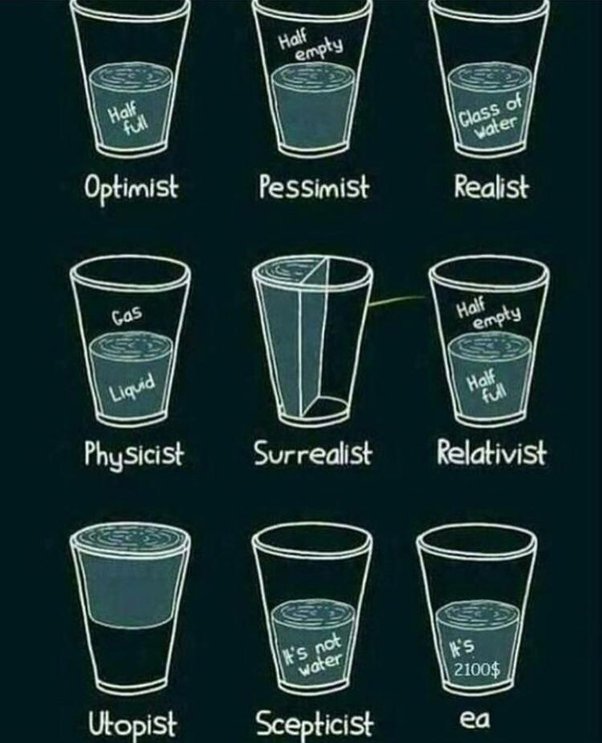 7/11/2022
18
6
8
9
10
12
14
16
17
20
22
27
28
32
34
38
39
41
44
47
49
50
60
70
12
44
6
20
27
34
50
19
24
1
2
4
Note on notation: Inner nodes drawn horizontally, leaves vertically to distinguish.  Include empty cells
Example
Suppose M=4 (max # pointers in internal node and L=5 (max # data items at leaf)
All internal nodes have at least 2 children
All leaves have at least 3 data items (only showing keys)
All leaves at same depth
7/11/2022
19
Is this balance condition good enough?
Not hard to show height h is logarithmic in number of data items n
Let M > 2 (if M = 2, then a list tree is legal – no good!)
Because all nodes are at least half full (except root may have only 2 children) and all leaves are at the same level, the minimum number of data items n for a height h>0 tree is…
Minimum branching at root
Exponential in height 
because M/2 > 1
minimum data 
per leaf
minimum number
of leaves
7/11/2022
20
Example Scenario
pollev.com/artliu
Suppose we have 100,000,000 items
Maximum height of AVL tree?


Maximum height of B tree with M = 128 and L = 64?
7/11/2022
21
[Speaker Notes: https://docs.google.com/spreadsheets/d/1TaxR-bwC6Z34UHOgV7v50-DmSs00QkBnvpKyAo9C8no/edit?usp=sharing]
Example Scenario
Suppose we have 100,000,000 items
Maximum height of AVL tree?
37 (Recall: S(h) = 1 + S(h-1) + S(h-2))

Maximum height of B tree with M = 128 and L = 64?
5 (Recall: n   2 M/2 h-1 L/2)
7/11/2022
22
How do we pick M and L?
We need to make sure M is as large as possible (to make tree as shallow as possible)

But…

We need to also make sure that internal node and leaf node both completely fit inside a page block. (Otherwise, binary searching within a singular node can be really expensive!)
7/11/2022
23
12
44
6
8
9
10
Some Formulas You Should Be Able to Derive
7/11/2022
24
[Speaker Notes: M is usually a lot larger than L because data is usually a lot larger than just the key]
B-Trees and Disks <3
What makes B-trees so disk friendly?

Many keys stored in one internal node
All brought into memory in one disk access

Internal nodes contain only keys
Any find wants only one data item; wasteful to load unnecessary items with internal nodes
Data-item size doesn’t affect what M is
7/11/2022
25
Outline for Today
Finish AVL
How to handle insertion (4 cases)
AVL size math (and height guarantees)
B-Trees
Motivating B-Trees, a memory perspective
B-Tree structure
B-Tree methods
Insertion AND deletion
7/11/2022
26
Add Example (1 of 4)
add(32)
add(36)
Split the leaf
Add 32, 36, 15, 16, 12, 40
M=3, L=3
7/11/2022
27
[Speaker Notes: Adding 32 and 36 are straightforward (we have another leaf split, but we know how to do that)]
Add Example (2 of 4)
add(16)
add(15)
Split the leaf again, but now the parent is full!
Add 32, 36, 15, 16, 12, 40
M=3, L=3
7/11/2022
28
[Speaker Notes: Adding 15 is straightforward, but adding 16 causes a leaf split that the parent is too full for
NOTE how we choose the smallest value in the right LEAF, so it’s the 15 that needs to be promoted and not the 16.  This is because we need the median key to be promoted so that we can “wayfind” between the two values.
Also note that keys are COPIED out of leaves but MOVED out of internal nodes]
Add Example (3 of 4)
Split the parent (in this case, the root)
Add 32, 36, 15, 16, 12, 40
M=3, L=3
7/11/2022
29
[Speaker Notes: (cont from prev slide)
So here’s the interesting thing about B-trees (not just B+ trees): splits can recur through parents and all the way to the top of the tree
Also note that keys are COPIED out of leaves but MOVED out of internal nodes
(also, splitting the root is the only way to increase the tree’s height)]
Add Example (4 of 4)
add(12)
add(40)
Add 32, 36, 15, 16, 12, 40
M=3, L=3
7/11/2022
30
[Speaker Notes: Adding 12 and 40 is trivial]
B+ Tree Add Algorithm (1 of 3)
Add the value to its leaf in key-sorted order

If the leaf now has L+1 items, overflow:
Split the leaf into two leaves:
Original leaf with L/2  smaller items
New leaf with L/2 = L/2 larger items
Attach the new leaf to its parent
Add a new key (smallest key in new leaf) to parent in sorted order

If step (2) caused the parent to have M+1 children, …
7/11/2022
31
B+ Tree Add Algorithm (2 of 3)
If step (2) caused an internal node to have M+1 children
Split the internal node into two nodes
Original node with (M+1)/2 smaller keys
New node with (M+1)/2 = M/2 larger keys
Attach the new internal node to its parent
Move the median key (smallest key in new node) to parent in sorted order
If step (3) caused the parent to have M+1 children, repeat step (3) on the parent

If step (3) caused the root to have M+1 children
Split the old root into two internal nodes, then add them to a newly-created root as described in step (3)
This is the only case that increases the tree height!
7/11/2022
32
B+ Tree Add Algorithm (3 of 3)
Split the leaf into two leaves:
Original leaf with (L+1)/2  smaller items
New leaf with (L+1)/2 = L/2 larger items
Attach the new leaf to its parent
Copy a new key (smallest key in new leaf) to the parent in sorted order
Split the internal node into two leaves:
Original node with (M+1)/2  smaller items
New node with (M+1)/2 = M/2 larger items
Attach the new internal node to its parent
Move the median key (smallest key in new node) to the parent in sorted order
Split the root into two internal nodes:
Left node with (M+1)/2  smaller items
Right node with (M+1)/2 = M/2 larger items
Attach the internal nodes to the new root
Move the median key (smallest key in new right node) to the root
7/11/2022
33
[Speaker Notes: Note the difference between adding a new key (leaf) vs moving it (internal node)]
B+ Tree Add: Efficiency (1 of 2)
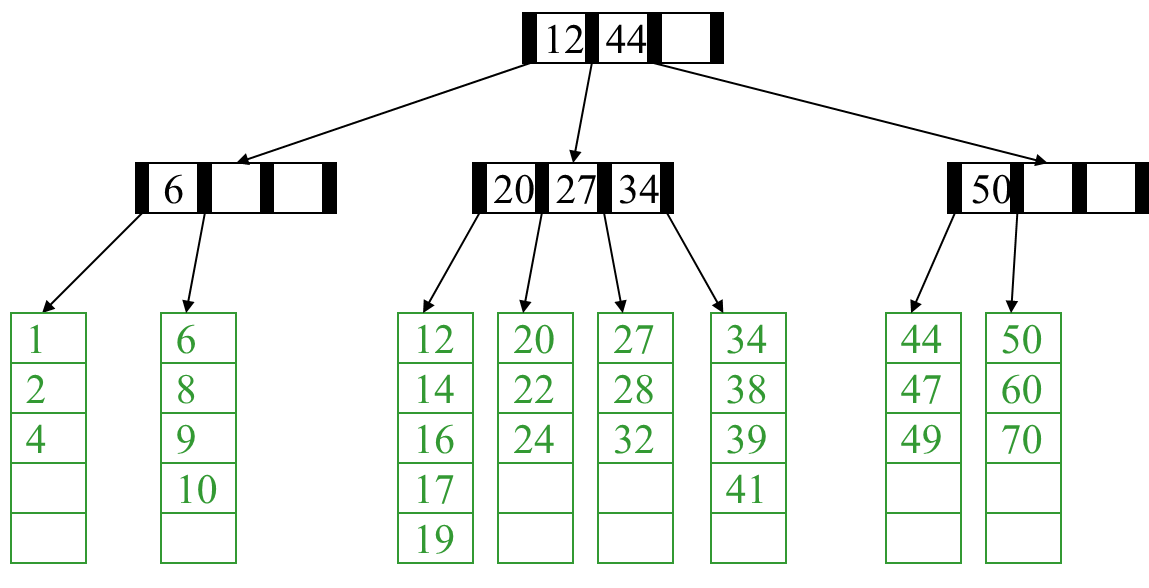 Find correct leaf: O(log2 M logM n)
Add (key, value) pair to leaf:  O(L)
Why?
Possibly split leaf: O(L)
Why?
Possibly split parents all the way up to root: O(M logM n)
Why?

Total: O(L + M logM n)
7/11/2022
34
[Speaker Notes: - Add value to leaf: O(L) because may need to shift values to maintain sorted order (remember: we want adjacent memory, so array representation)
- Splitting a leaf: O(L) because L/2 copies into the newly-allocated leaf
- Splitting parents: O(M log_M n) because each split causes M/2 copies into the new internal node, and there are as many as log_M n parents]
B+ Tree Add: Efficiency (2 of 2)
Worst-case runtime is O(L + M logM n)!

But the worst-case isn’t that common!
Splits are uncommon
Only required when a node is full
M and L are likely to be large and, after a split, nodes will be half empty
Splitting the root is extremely rare
Remember that our goal is minimizing disk accesses!  Disk accesses are still bound by O(logM n)
7/11/2022
35
Remove Example:
Remove 32, 15, 16, 14, 18
M=3, L=3
Min #children = 2
Min #items = 2
7/11/2022
36
[Speaker Notes: Start by having the students do remove 32 and remove 15 (see next slide)]
Remove Example: Answer (1 of 8)
remove(32)
Remove 32, 15, 16, 14, 18
M=3, L=3; min children=2, min items=2
7/11/2022
37
[Speaker Notes: Easy peasy: leaf still has enough data.  Don’t forget to update keys in internal nodes]
Remove Example: Answer (2 of 8)
Adopt an item from a neighbor leaf
remove(15)
Remove 32, 15, 16, 14, 18
M=3, L=3; min children=2, min items=2
7/11/2022
38
[Speaker Notes: Removing 15 invalidates its parent key and leaves the leaf with too few values … so we adopt from a neighbor leaf (the 14)]
Remove Example: Answer (3 of 8)
Merge with a neighbor leaf
remove(16)
Remove 32, 15, 16, 14, 18
M=3, L=3; min children=2, min items=2
7/11/2022
39
[Speaker Notes: Now there aren’t enough values amongst our neighbors to adopt!  So we’ll merge instead (don’t forget to remove the 14 from the parent)]
Remove Example: Answer (4 of 8)
Adopt from a neighbor node
Remove 32, 15, 16, 14, 18
M=3, L=3; min children=2, min items=2
7/11/2022
40
[Speaker Notes: Now that we’ve merged … our parent doesn’t have enough values.  So we do the same with the internal node: adopt.  Note how the internal keys moved around (36 moved up since we had to adopt the key that differentiated)]
Remove Example: Answer (5 of 8)
remove(14)
Remove 32, 15, 16, 14, 18
M=3, L=3; min children=2, min items=2
7/11/2022
41
Remove Example: Answer (6 of 8)
Merge with a neighbor leaf
remove(18)
Remove 32, 15, 16, 14, 18
M=3, L=3; min children=2, min items=2
7/11/2022
42
[Speaker Notes: We do a leaf merge again, but there aren’t enough children for our parents and our neighboring internal node doesn’t have enough leaves to steal]
Remove Example: Answer (7 of 8)
Merge with a neighbor node
Remove 32, 15, 16, 14, 18
M=3, L=3; min children=2, min items=2
7/11/2022
43
[Speaker Notes: We do a merge again.  But now what value should we put in the root?  And again, note how the keys moved around the internal nodes]
Remove Example: Answer (8 of 8)
Delete the old root
Remove 32, 15, 16, 14, 18
M=3, L=3; min children=2, min items=2
7/11/2022
44
[Speaker Notes: Remove the superfluous root]
B+ Tree Remove Algorithm (1 of 3)
Remove the item from its leaf

If the leaf now has L/2-1, underflow:
If a neighbor has > L/2 items, adopt
Move parent’s key down, and neighbor’s adjacent key up
Else, merge leaf with neighbor
Guaranteed to have a legal number of items
Remove parent’s key and move grandparent’s key down
Parent now has one less leaf

If step (2) caused the parent to have M/2-1 children, …
7/11/2022
45
B+ Tree Remove Algorithm (2 of 3)
If step (2) caused an internal node to have  M/2-1 children
If a neighbor has > M/2 keys, adopt and update parent
Move parent’s key down, and neighbor’s adjacent key up
Else, merge with neighbor node
Guaranteed to have a legal number of keys
Remove parent’s key and move grandparent’s key down
Parent now has one less node, may need to continue up the tree

If step (3) caused the root to have have  M/2-1 children
If root went from 2 children to 1 child, move key down and make the child the new root
This is the only case that decreases the tree height!
7/11/2022
46
B+ Tree Remove Algorithm (3 of 3)
If a neighbor leaf has > L/2 items, adopt:
Move parent’s key down, and neighbor’s adjacent key up
Else merge leaf with neighbor:
Guaranteed to have a legal number of items
Remove parent’s key and move grandparent’s key down
Parent now has one less leaf
If a neighbor node has > M/2 items, adopt:
Move parent’s key down, and neighbor’s adjacent key up
Else merge node with neighbor:
Guaranteed to have a legal number of keys
Remove parent’s key and move grandparent’s key down
Parent now has one less node
7/11/2022
47
[Speaker Notes: Note the difference between adding a new key (leaf) vs moving it (internal node)]
B+ Tree Remove: Efficiency (1 of 2)
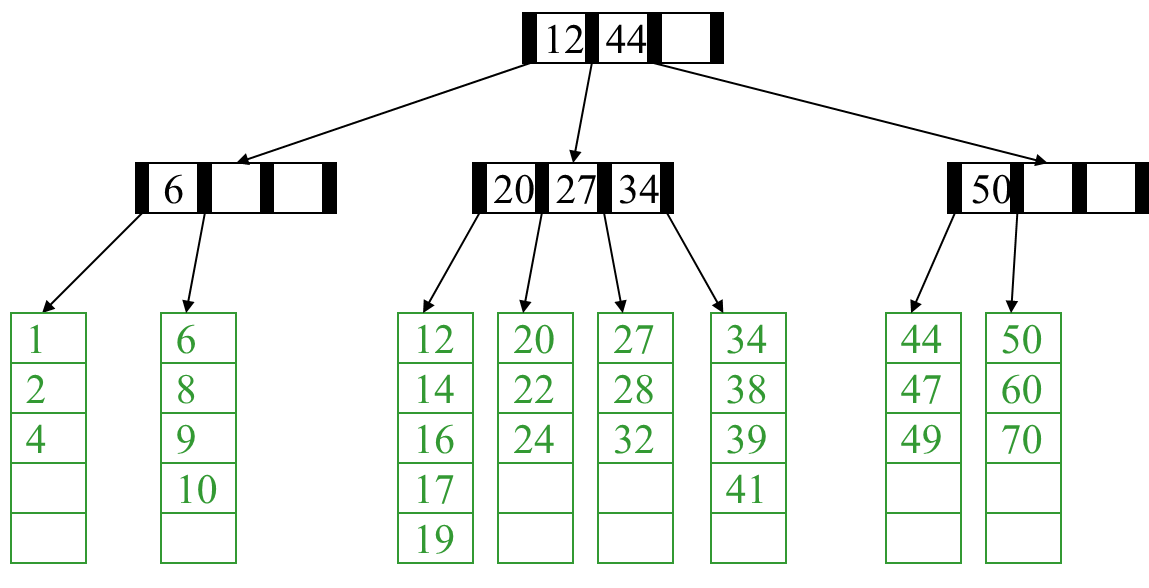 Find correct leaf: O(log2 M logM n)
Remove item from leaf: O(L)
Why?
Possibly adopt from or merge with neighbor leaf: O(L)
Why?
Possibly adopt or merge parent node up to root: O(M logM n)
Why?

Total: O(L + M logM n)
7/11/2022
48
[Speaker Notes: - Add value to leaf: O(L) because may need to shift values to maintain sorted order (remember: we want adjacent memory, so array representation)
- Splitting a leaf: O(L) because L/2 copies into the newly-allocated leaf
- Splitting parents: O(M log_M n) because each split causes M/2 copies into the new internal node, and there are as many as log_M n parents]
B+ Tree Remove: Efficiency (2 of 2)
Worst-case runtime is O(L + M logM n)!

But the worst-case isn’t that common!
Merges are uncommon
Only required when a node is half empty
M and L are likely large and, after a merge, nodes will be completely full
Shrinking the height by removing the root is extremely rare
Remember that our goal is minimizing disk accesses!  Disk accesses are still bound by O(logM n)
7/11/2022
49
[Speaker Notes: - Add value to leaf: O(L) because may need to shift values to maintain sorted order (remember: we want adjacent memory, so array representation)
- Splitting a leaf: O(L) because L/2 copies into the newly-allocated leaf
- Splitting parents: O(M log_M n) because each split causes M/2 copies into the new internal node, and there are as many as log_M n parents]
Outline for Today
Finish AVL
How to handle insertion (4 cases)
AVL size math (and height guarantees)
B-Trees
Motivating B-Trees, a memory perspective
B-Tree structure
B-Tree methods
Insertion AND deletion
B-Tree wrap-up
7/11/2022
50
B+ Trees in Java?
For most of our data structures, we encourage writing high-level, reusable code.  Eg, using Java generics in our projects

It’s a bad idea for B+ Trees, however
Java can do balanced trees!  It can even do other B-Trees, such as the 2-3 tree (which resembles a B+ Tree with M=3)
Java wasn’t designed for things like managing disk accesses, which is the whole point of B+ Trees
The key issue is Java’s extra levels of indirection…
7/11/2022
51
Possible Java Implementation: Code
Even if we assume int keys, Java’s data representation doesn’t match what we want out of a B+ Tree
class BTreeNode<E> {  // internal node
  static final int M = 128;
  int[]          keys        = new int[M-1];
  BTreeNode<E>[] children    = new BTreeNode[M];
  int            numChildren = 0;
  …
}

class BTreeLeaf<E> {  // leaf node
  static final int L = 32;
  int[] keys     = new int[L-1];
  E[]   items    = new Object[L];
  int   numItems = 0;
  …
}
7/11/2022
52
[Speaker Notes: These arrays don’t hold the keys inline
(Knowing the “current” numChildren and numItems are useful for telling if the node is full or not)]
Possible Java Implementation: Box-and-Arrows
BTreeNode  (internal node)
(array of M-1 ints)
(array of M refs to    BTreeNodes)
keys
children
numChildren
70
(array of L refs to item objects)
BTreeLeaf  (leaf node)
items
Item objects not in contiguous memory
20
numItems
All the red references indicate “unnecessary” indirection that might be avoided in another programming language!
7/11/2022
53
B+ Trees in Java: The Moral of the Story
The whole idea behind B+ trees was to keep related data in contiguous memory


But this runs counter to the code and patterns Java encourages
Java’s implementation of generic, reusable code is not want you want for your performance-critical web-index

Other languages (e.g., C++) have better support for “flattening objects into arrays” in a generic, reusable way

Levels of indirection matter!
7/11/2022
54
Conclusion: Balanced Trees
Balanced trees make good dictionaries because they guarantee logarithmic-time find, insert, and delete
Essential and beautiful computer science
But only if you can maintain balance within the time bound

AVL trees maintain balance by tracking height and allowing all children to differ in height by at most 1

B trees maintain balance by keeping nodes at least half full and all leaves at same height

Other great balanced trees (see text; worth knowing they exist)
Red-black trees: all leaves have depth within a factor of 2
Splay trees: self-adjusting; amortized guarantee; no extra space for height information
7/11/2022
55